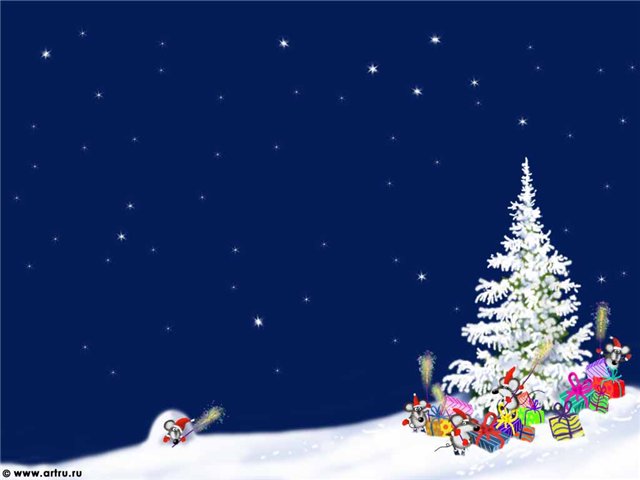 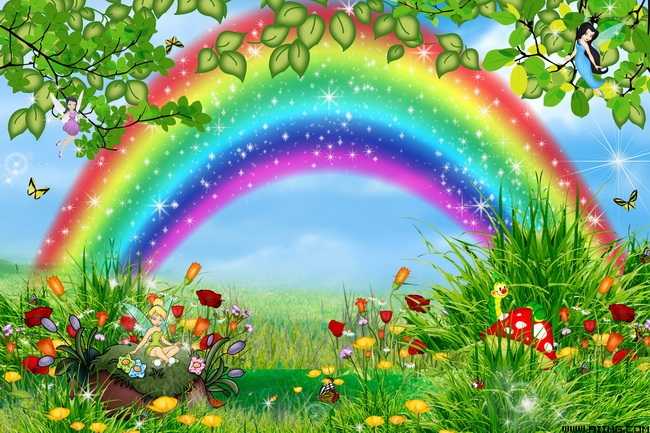 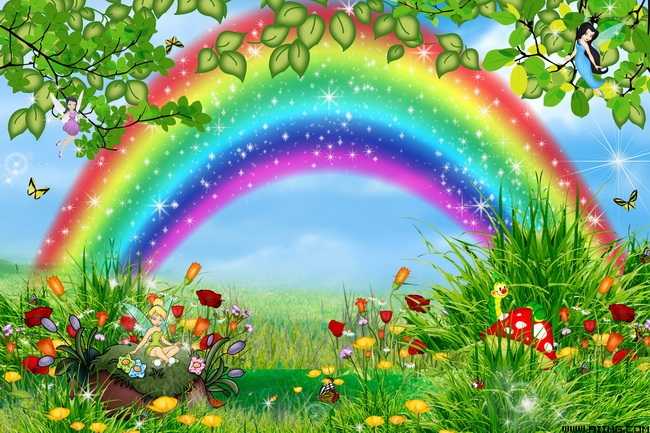 Три медведя
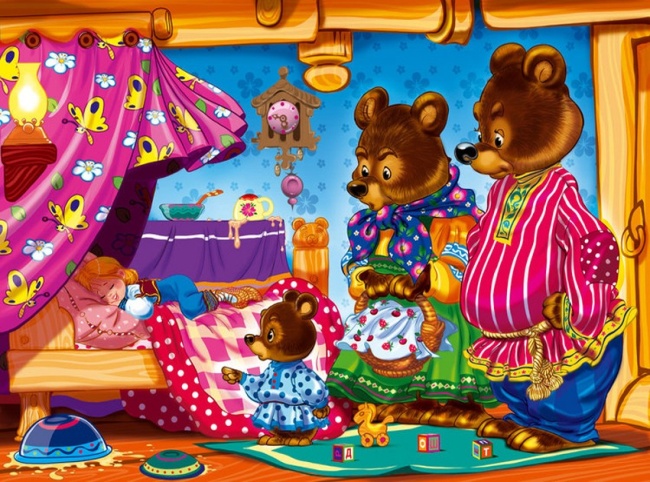 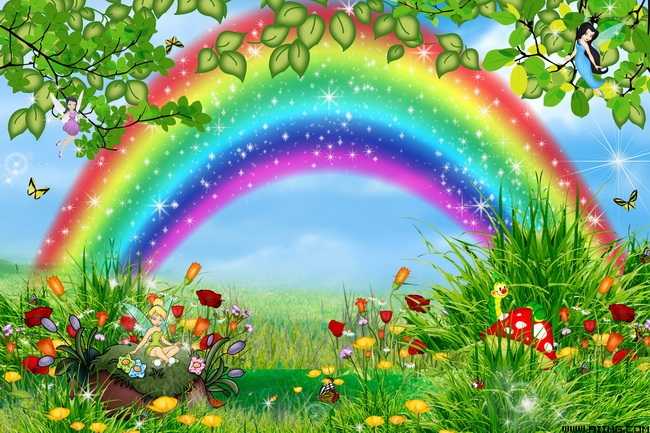 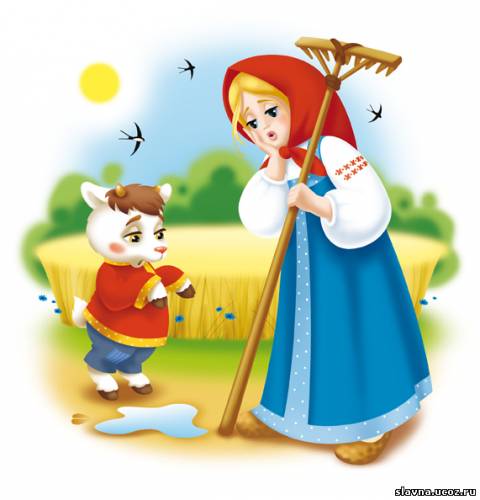 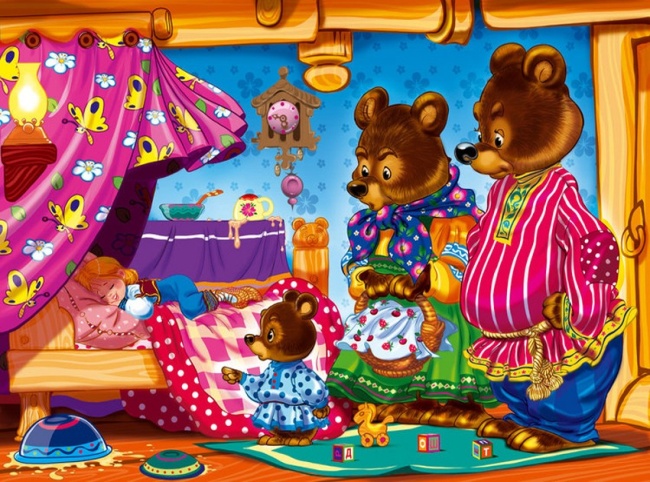 Сестрица Алёнушка и братец Иванушка
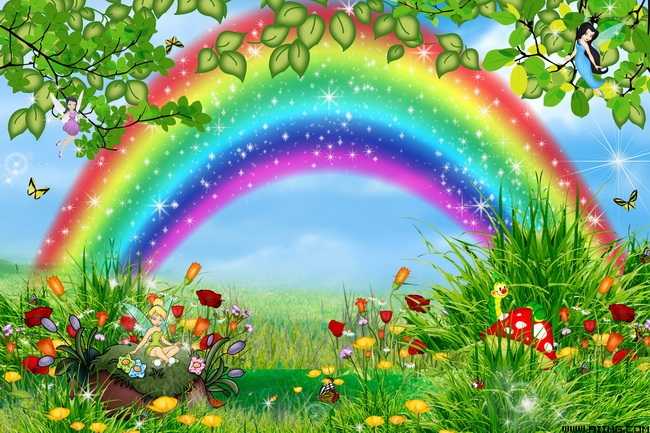 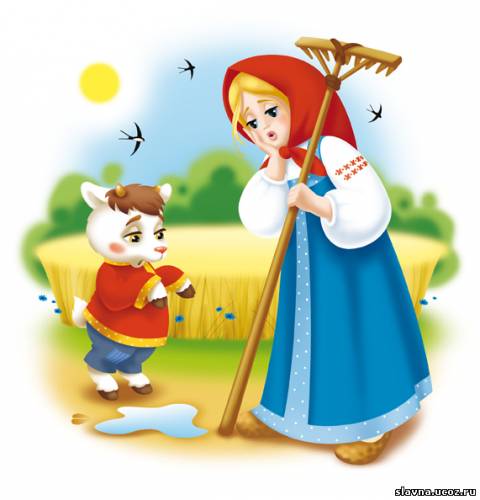 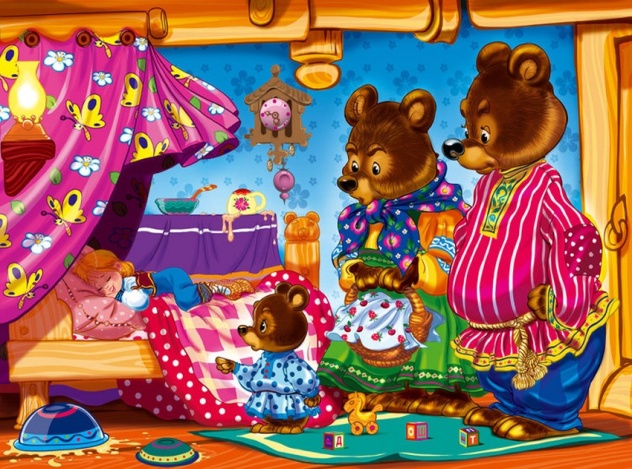 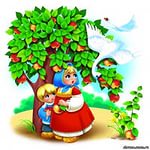 Гуси лебеди
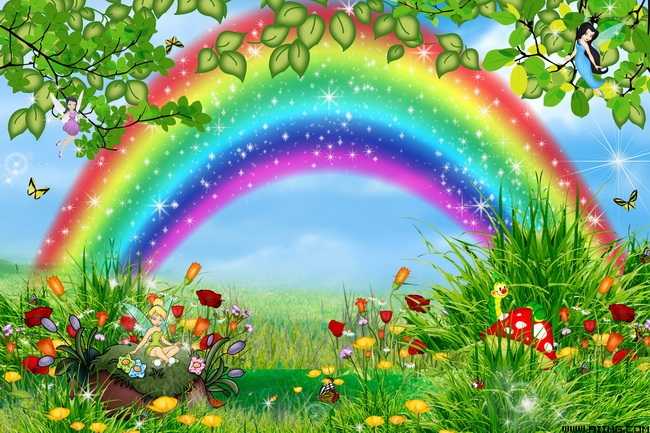 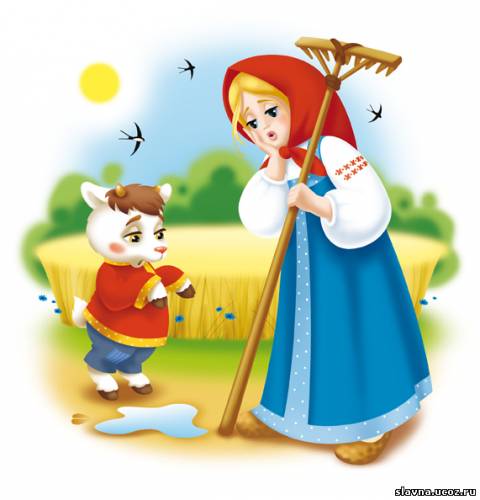 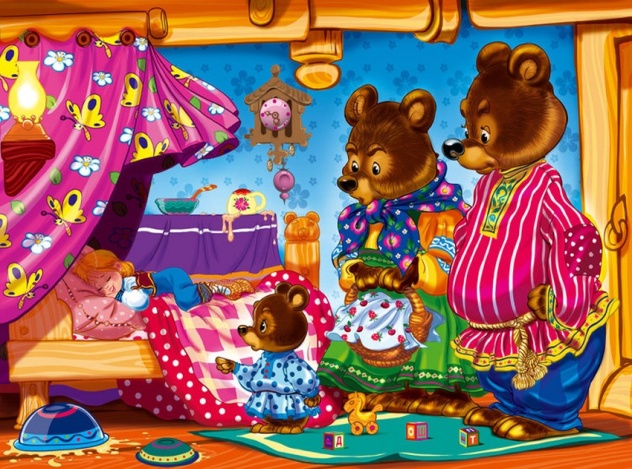 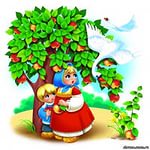 По щучьему велению
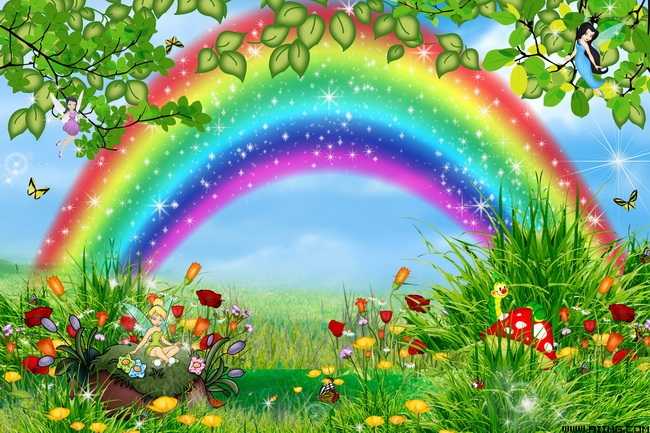 Сивка- бурка
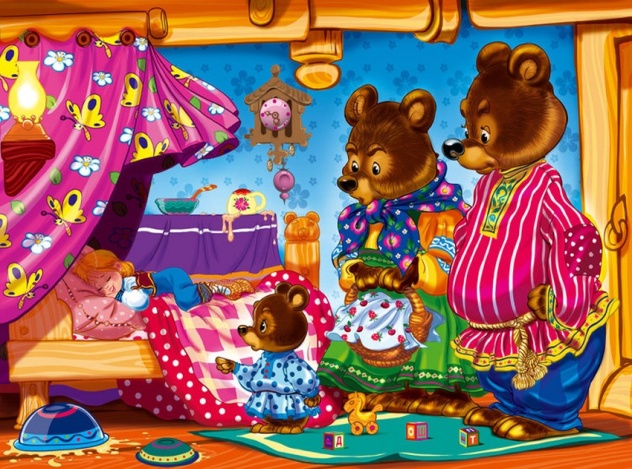 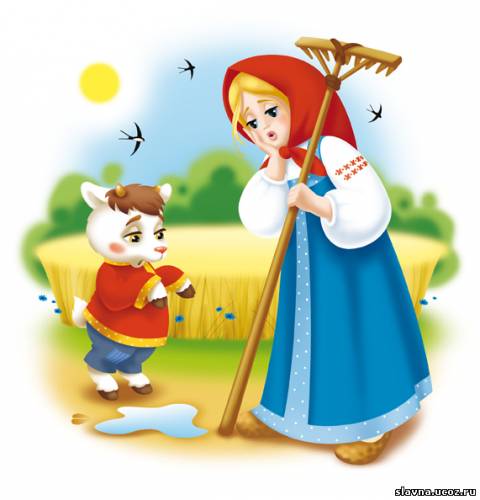 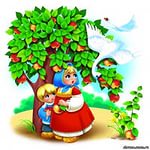 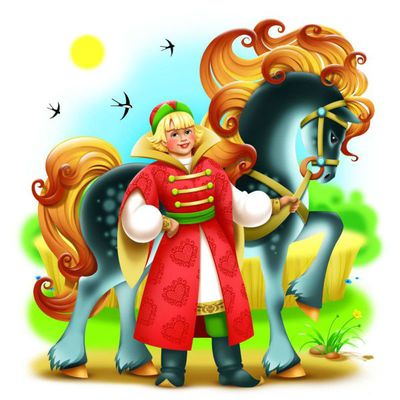 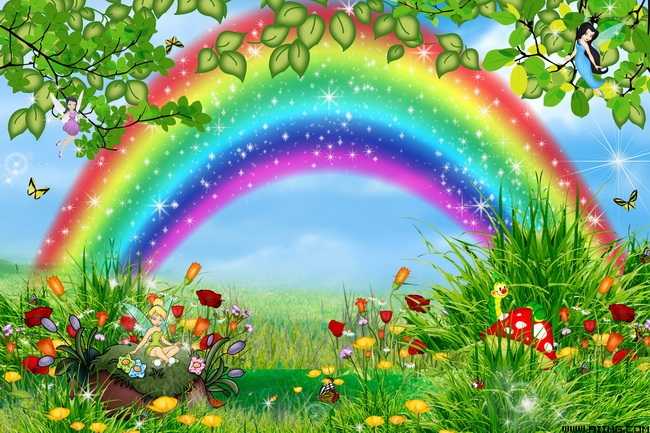 Снегурочка
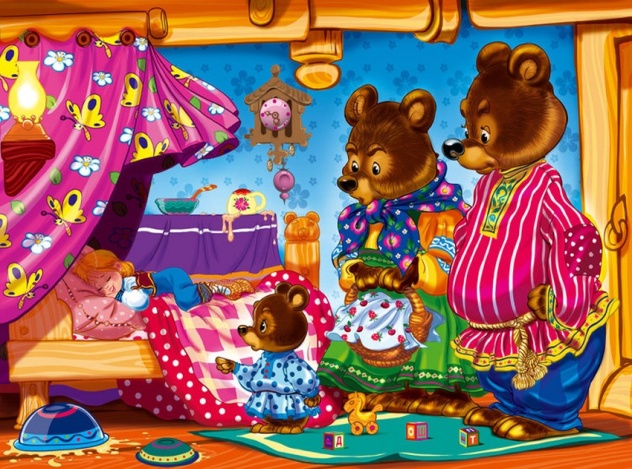 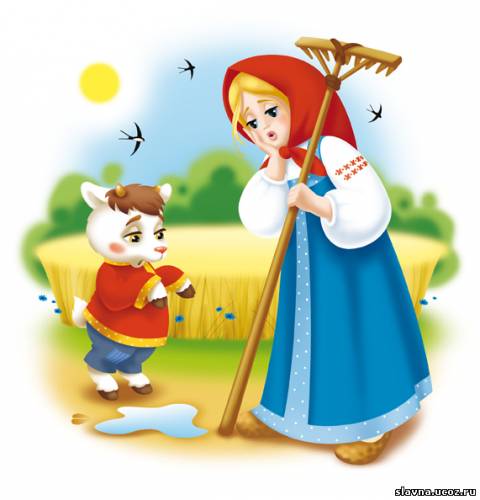 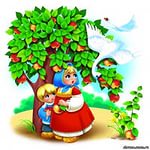 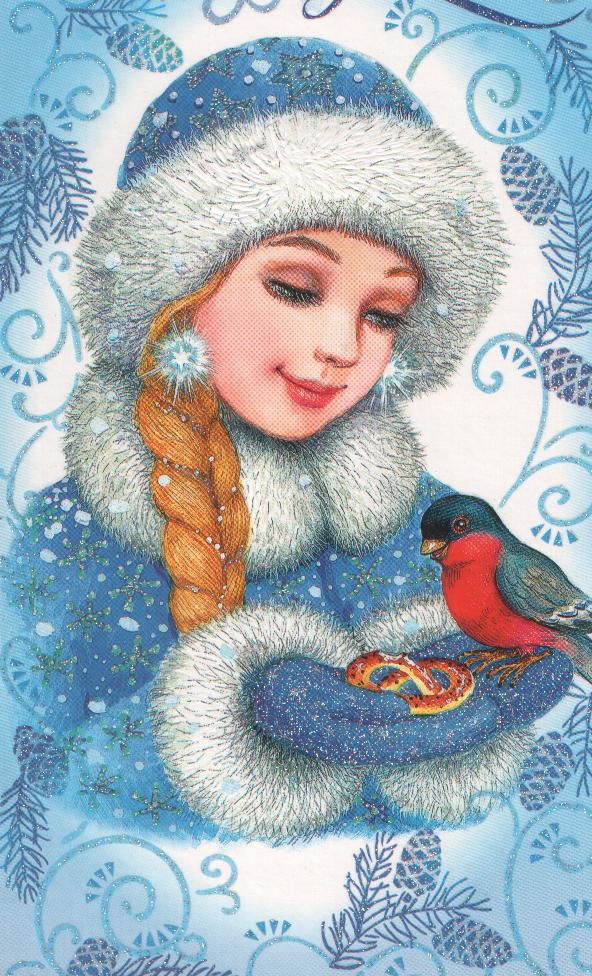 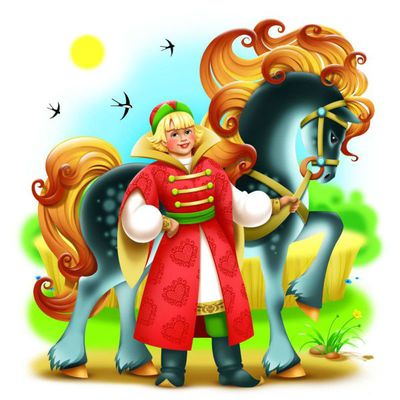 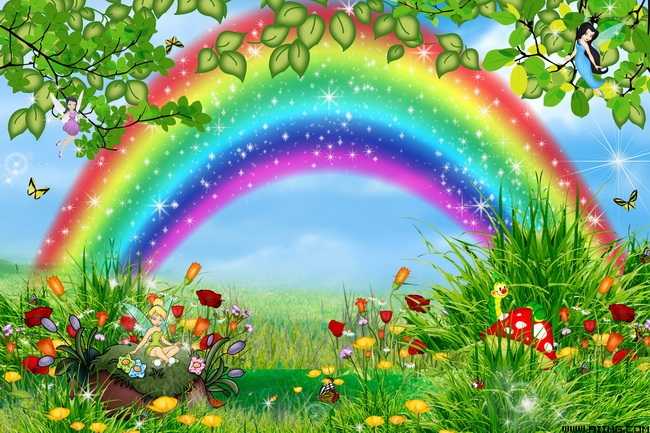 Маша и медведь
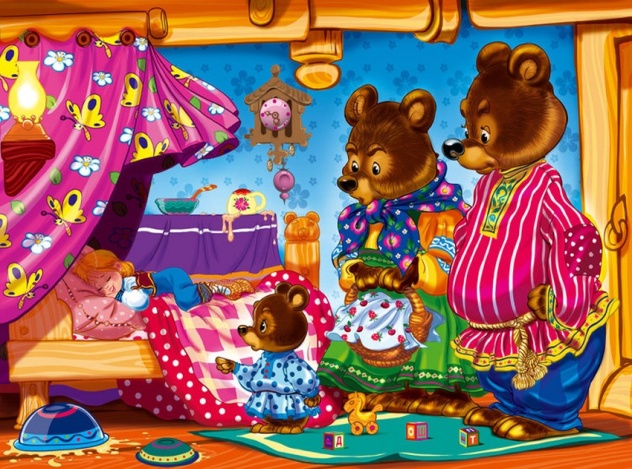 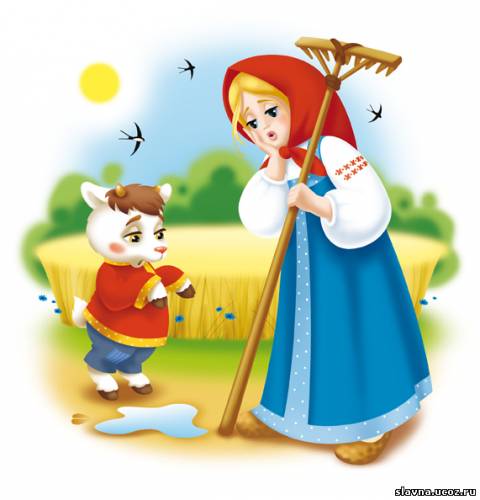 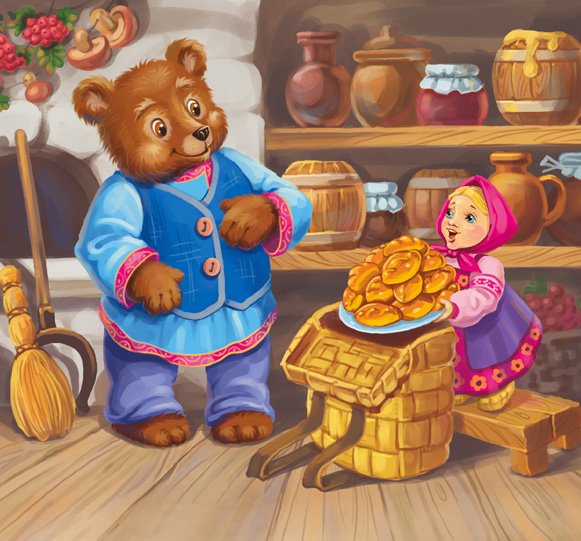 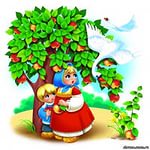 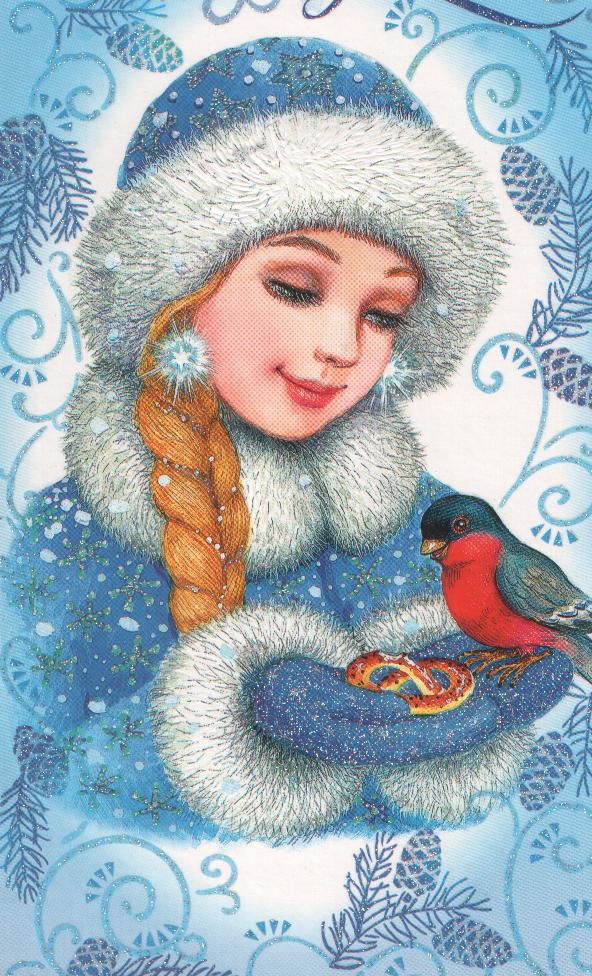 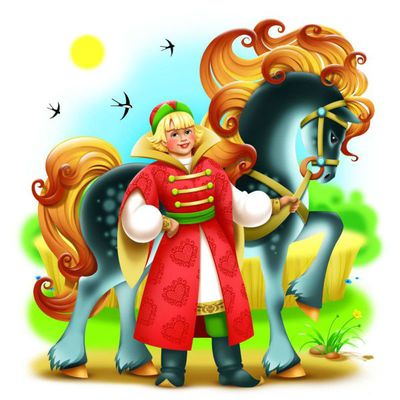